Проект « Спасатель»
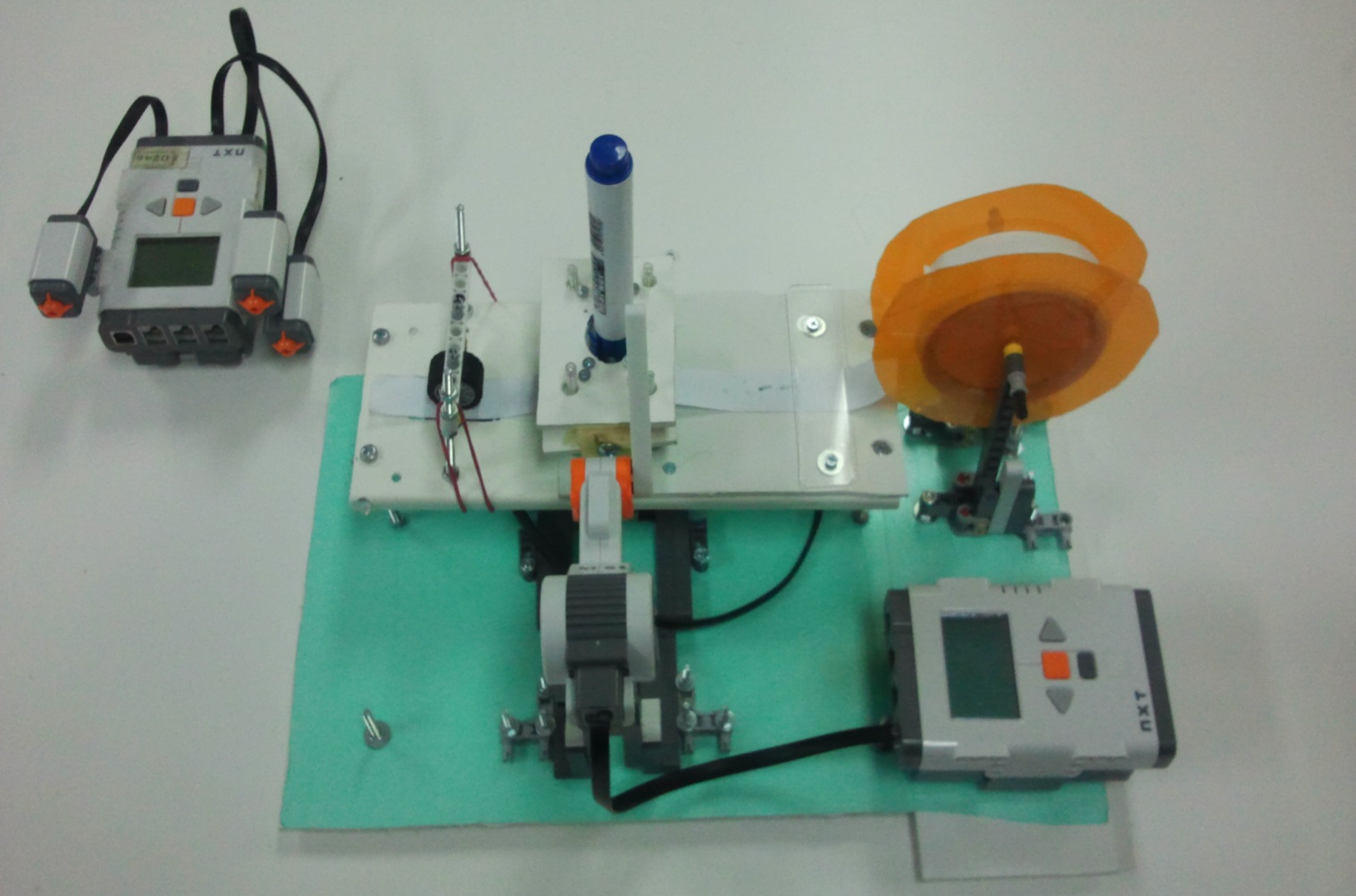 Основная функция робота «Спасатель»
Основная функция робота «Спасатель»: автоматически  писать и пересылать какие-либо письма на бумажной ленточке: 
     мотор «а» двигает двойную платформу с фломастером (вверх и вниз).
     Мотор «а» двигает бумажную ленточку.
Как работает «спасатель»
С помощью пружин, двойная платформа с фломастером передвигается вверх и вниз. Когда она оказывается внизу,  фломастер нажимает на бумажную ленточку. Тем временем мотор «в» продвигает ленточку. Так как продвигается бумажная ленточка, а фломастер печатает, получается текст, в виде текста азбуки «Морзе», набранный фломастером.